Using Research Evidence to Reduce Crime in Washington State: Trends, Taxpayer Costs, &“What Works?” A Presentation to The Applied Research in Crime and Justice ConferenceSydney, AustraliaFebruary 16, 2017
Elizabeth K. Drake
Senior Research Associate
Washington State Institute for Public Policy
Olympia, WA USA
Elizabeth.Drake@wsipp.wa.gov
www.wsipp.wa.gov
WSIPP / Trends
Approach / Results
EB Principles
Policy in WA
Washington State Institute for Public Policy
Created by 1983 Legislature
Who we are: 
Non–partisan staff with bi-partisan governance.

Projects assigned via legislative bills or Board of Directors.
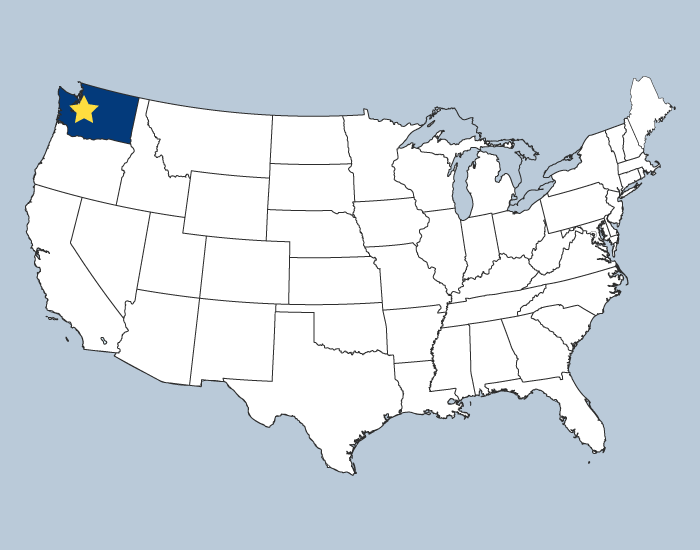 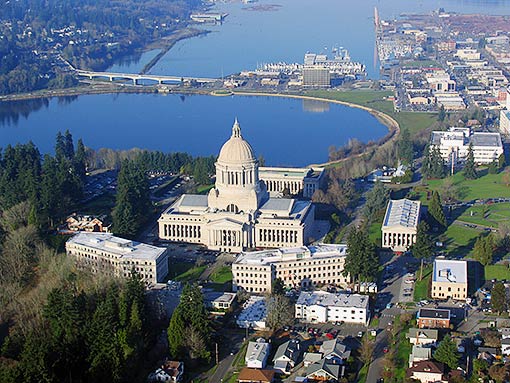 Legislative Directives to Study:
Child Welfare	
Crime	
Developmental Disabilities
Education	
Employment/Workforce
Housing	
Mental Health	
Public Assistance 	
Public Health 
Prevention
Substance Abuse 	
Teen Births
Seattle, WA
Olympia, WA
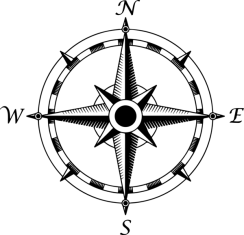 2 of 22
Portland, OR
WSIPP / Trends
Approach / Results
EB Principles
Policy in WA
Examples of Recent WSIPP Assignments
In Criminal Justice
Washington's Residential Drug Offender Sentencing Alternative: Recidivism & Cost Analysis 
Increased Earned Release from Prison: Impacts of a 2003 Law on Recidivism and Crime Costs
Predicting Criminal Recidivism: A Systematic Review of Offender    Risk Assessments in Washington State 
The Effectiveness of Declining Juvenile Court Jurisdiction of Youth 
Confinement for Technical Violations of Community Supervision:       Is There an Effect on Felony Recidivism?
Recidivism Trends of Domestic Violence Offenders in Washington State
3 of 22
WSIPP / Trends
Approach / Results
EB Principles
Policy in WA
The Washington State Legislature has asked, 
“What programs or policies improve outcomes at less cost?”
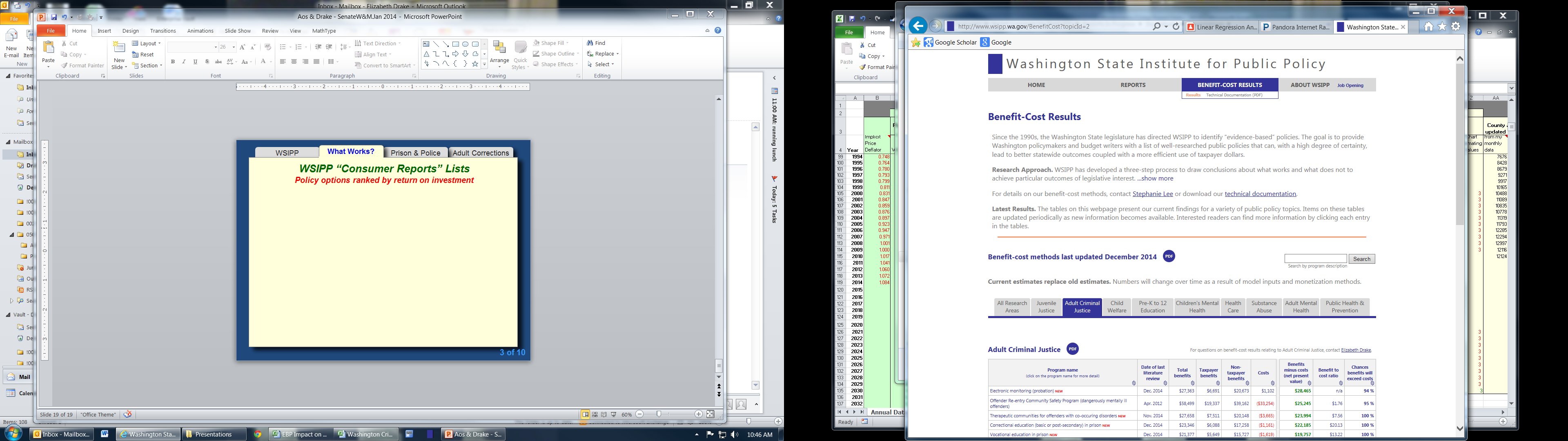 www.wsipp.wa.gov
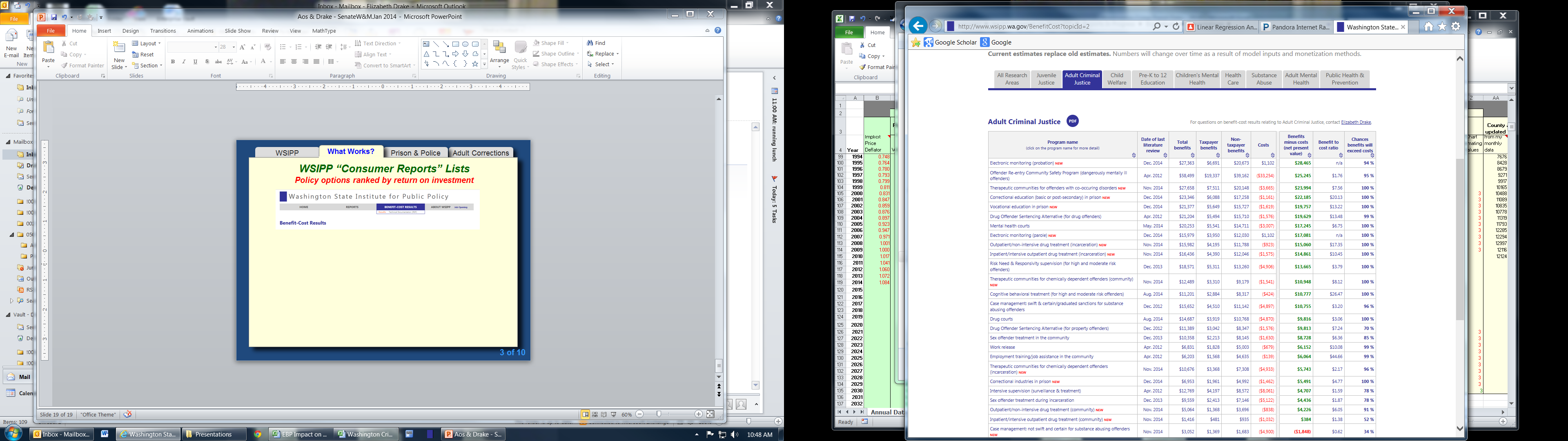 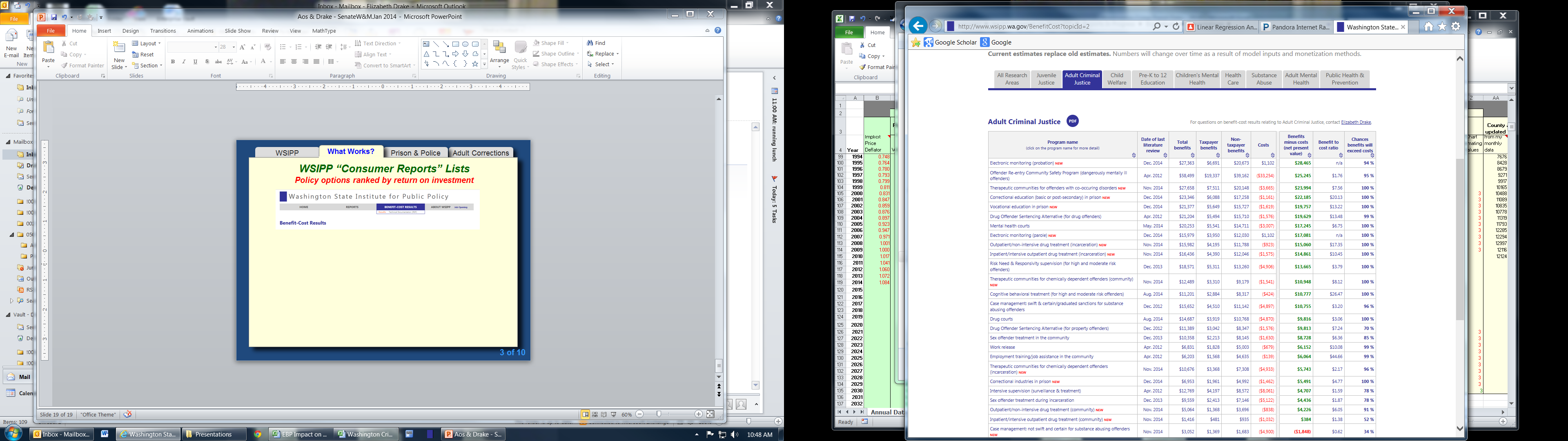 4 of 22
WSIPP / Trends
Approach / Results
EB Principles
Policy in WA
How similar (or dissimilar) are we?
Australia
New South
Wales
Washington State (WA)
United States
* Per 100,000
Population
7.17 mil.
7.70 mil.
324 mil.
24 mil.
312,528
Square km
184,827
9.8 mil.
7.7 mil.
35
3
People per sq. km
40
25
Washington State’s criminal justice system:
Primarily decentralized with local, state, and federal entities (police, courts, and corrections).
Determinate sentencing:
Superior court  (felonies) => WA Department of Corrections (sentences over one year to prison).
District court (misdemeanors) => local counties  (sentences less than one year to jail).
Incarceration rate*
(sentenced to prison)
211
460
208
260
0.9
4.9
1.0
Homicide rate*
3.0
5 of 22
[Speaker Notes: Incarceration – sentenced people in prison (not jail)

Homicide:  Definition does not include attempts but does include manslaughter for US.
Australian Bureau of Statistics - 2015 rates
Vermont is lowest at 1.59.]
WSIPP / Trends
Approach / Results
EB Principles
Policy in WA
Crime: Big Picture
Incarceration Rates in Washington and the US
6
State General Fund
Fiscal Impact
If Washington had the same incarceration rate as the average state, DOC’s budget (including debt service) would be about $675 million more per biennium.
United 
States
5
4
Incarceration Rate*
3
Washington
2
1
0
1930
1940
1950
1960
1970
1980
1990
2000
2010
2020
* Per 1,000 people.
6 of 22
[Speaker Notes: 4.6 vs 2.6]
WSIPP / Trends
Approach / Results
EB Principles
Policy in WA
Crime: Big Picture
Crime Rates & Taxpayer Costs in Washington: 1980 to 2013
Percent change from 1980*
150%
In 2007, taxpayers spent 116% more on the criminal justice system than in 1980.
125%
100%
Taxpayer costs
75%
In recent years, costs have begun to decline.
50%
25%
0%
In 2015, crime rates were 45% lower than they were in 1980.
-25%
Crime
-50%
1980
1990
2000
2010
7 of 22
* Per capita, dollar estimates are inflation adjusted.
Approach / Results
WSIPP / Trends
EB Principles
Policy in WA
WSIPP’s Three-Step Research Approach
What works to improve outcomes?
Outcomes → crime, education, substance abuse, etc.
We identify programs that have already been rigorously tested (WA or elsewhere) to determine the program achieves expected outcomes.  

What pays off for taxpayers (US 2015 dollars)? 
We compute benefits, costs, and risk (return on investment)                        to the people of Washington for each policy option.

How can a “portfolio” of options affect  statewide outcomes?  
How much risk of failure?
8 of 22
Approach / Results
WSIPP / Trends
EB Principles
Policy in WA
Two Ways to Determine What Works
Do an outcome evaluation in Washington on a specific program or policy.
e.g., Does WA’s cognitive behavioral treatment reduce recidivism compared to a similar group of offenders?
Do a meta-analysis, a systematic  (no cherry-picking) and empirical review of the research literature. 
Not all research is of equal quality, and this greatly influences the confidence that can be placed in the results of a study.  
Produces an average effect size of a program or policy (Lipsey).
We found 42 rigorous studies (tests) on cognitive behavioral therapy.
9 of 22
Approach / Results
WSIPP / Trends
EB Principles
Policy in WA
Cognitive Behavioral Therapy
Findings: Impact on Recidivism (crime)
42 Studies
> 33,000 CBT participants
-4.00
-3.00
-2.00
-1.00
0.00
1.00
2.00
3.00
4.00
Less Crime
More Crime
Effect Size
10 of 22
[Speaker Notes: UPDATE THIS SLIDE!!!]
Approach / Results
WSIPP / Trends
EB Principles
Policy in WA
Cognitive Behavioral Therapy
Reduces Recidivism by 6 Percentage Points
Benefit-Cost analysis asks, “What’s the monetary savings to taxpayers & crime victims from a reduction in recidivism?”
80%
70%
60%
50%
Without CBT, an offender has a 66% chance of being reconvicted for a new felony or misdemeanor after 15 years;
Recidivism Rate
With CBT,  the odds drop to 60%.
40%
30%
20%
Without Cognitive Behavioral Therapy
10%
Cognitive Behavioral Therapy
0%
1
2
3
4
5
6
7
8
9
10
11
12
13
14
15
Follow-up Years
11 of 22
Approach / Results
WSIPP / Trends
EB Principles
Policy in WA
Benefit-Cost Analysis of Reducing Recidivism
Once we know what works, we determine how much it costs 
to buy that effect size, and what’s it worth to achieve it?
What works?
To reduce crime/recidivism relative to a non-treated population
CJS response to crime
Resources used and victimizations incurred when crime happens
Taxpayer savings (less CJS resources used) and victimizations avoided 
Estimate benefit-cost results from effective program
We monetize the benefits to taxpayers and crime victims of future crimes avoided and estimate the costs of a program versus the costs of not participating.
12 of 22
Approach / Results
WSIPP / Trends
EB Principles
Policy in WA
Benefit-Cost Results
What works to reduce crime? (2015 US dollars)
Per Participant Net Benefits
(Chance WA won’t break even)
% Point Change in Crime 
(# of Studies)
Adult Offenders
Cognitive behavioral tx	-6% (42)	    $10,050  (<1%)
Correctional Education 	-11% (11)	$20,601  (<1%)
Drug courts	-10% (70)	$8,031  (<1%)
Work release	-3% (7)	 $5,757  (<1%)
Domestic violence tx (Duluth)	+4% (6)	-$9,433  (83%)
Juvenile Offenders*
Functional Family Therapy 	-11% (8)	$28,723  (<1%)
Multisystemic Therapy 	-6% (11)	$13,477  (25%)
Scared Straight	+5% (10)	-$8,802  (96%)
Prevention*
Pre-School* (low income)	-10% (17)	           $29,044   (8%)
Mentoring* (school-based) 	-1% (5)	             $26,733 (26%)
13 of 22
* Programs have a number of other non-crime benefits; all benefits reported here.
[Speaker Notes: UPDATE ALL FINDINGS]
EB Principles
WSIPP / Trends
Approach / Results
Policy in WA
Community SupervisionPercentage Point Change in Recidivism and 
Net Benefits Per Participant
Supervision: With Swift and Certain Sanctions(11)*
Intensive Supervision: Surveillance Only(14)*
Intensive Supervision: 
With Treatment(17)*
Supervision: Focused on Risk, Need, & Responsivity(14)*
More Crime
Change in Recidivism
0%
-8%
-6%
-4%
-$5,000
$10,500
$7,000
$9,000
Less Crime
14 of 22
*The number of high-quality research studies on which this finding is based.
EB Principles
WSIPP / Trends
Approach / Results
Policy in WA
6
Core Correctional Practices: Quality Assurance
Results from Functional Family Therapy for Youth on Probation)
35%
Control group =
Similar youth who did not participate in FFT
30%
32%
27%
25%
FFT Participants = 
Youth who had competent therapists
20%
18-Month Reconviction Rates
17%
FFT Participants = 
Youth who did not have competent therapists
15%
10%
5%
0%
15 of 22
EB Principles
WSIPP / Trends
Approach / Results
Policy in WA
Core Correctional Practices: Risk Assessment
Recidivism Rates for Offenders Released From Prison (1993-2011)
70%
Among moderate risk offenders released from prison in 1993, 29 percent were reconvicted for a new felony within 36-months. For the 2011 cohort, 22 percent were reconvicted.
60%
50%
40%
36-Month Felony Reconviction
30%
20%
10%
0%
’93    ‘97    ‘03   ’07   ‘11
’93    ‘97    ‘03   ’07   ‘11
’93    ‘97    ‘03   ’07   ‘11
’93    ‘97    ‘03   ’07   ‘11
Low
Moderate
High Non-Violent
High Violent
16 of 22
Policy in WA
WSIPP / Trends
Approach / Results
EB Principles
Is WSIPP Evidence Used by Policymakers?
A Timeline of Major Legislative Actions in Criminal Justice
1999-01
Funded evidence-based juvenile justice programs 
Cut prison sentences for drug offenders and diverted some fiscal savings to drug courts and treatment. 
Funded a portfolio of evidence-based programs ($43 million per biennium) in adult and juvenile corrections, and prevention. 2000 bed, $250 Million, prison avoided.
New funding formula for the State’s 33 juvenile courts incentivizing the use of EBPs.
Evidence-based, research-based, and promising juvenile justice, child welfare, and children’s mental health.  
Adult corrections “inventory” incentivizing EBPs and RNR model.
2002
2007…
2009
2012
2013
17 of 22
Policy in WA
WSIPP / Trends
Approach / Results
EB Principles
Justice Re-Investment
WSIPP’s Portfolio Analysis Tool
Some programs are effective at reducing recidivism.
Incarceration (incapacitation) is an evidence-based resource.
Empirical relationship between incapacitation on crime rates  (7 studies), but relationship depends on offender’s risk level.
Police officers are evidence-based resources.
Empirical relationship between police per capita on crime rates (9 studies).
Decrease prison ADP for:
Lower risk offenders
Higher risk offenders
Add one police officer
CBT
Per participant:
($89,158)
$5,702
$5,702
($424)
Cost of program/policy
$488,375
$4,444
Bottom-line (net)
($4,554)
$10,050
$6.52
$2.15
($0.87)
$24.19
Benefit-cost ratio
18 of 22
Policy in WA
WSIPP / Trends
Approach / Results
EB Principles
A Cheat Sheet on Evidence-Based Principles
WA has adopted many policy options saving state and local taxpayers.
Evidence & Economics  
Focus on EBP’s and compute benefits and costs because not all options have sound economics.
Oversight & Quality Assurance  
Re-visit the EBP path periodically to ensure expected results.
Risk, Needs & Responsivity  
Follow the risk principle and align offenders with the right EBPs.
Punishment  
Focus on swift & certain of punishment (strong deterrence evidence for swift and certain, but not for severity of punishment).
19 of 22
Policy in WA
WSIPP / Trends
Approach / Results
EB Principles
Real-World Policy
Lessons Learned in Washington
Budget Drivers  Encourage interest in EBPs and monitor results. WA now ties the official state prison forecast to the expected effects of the funded portfolio. 
Research & Development State support for promising programs helps address local needs (especially if not addressed with a designated EBP).
Policymaking is people-oriented. The EBP path is non-linear!
Build ongoing relationships with stakeholders.
Objectivity and/or independence is important.
Presentation of information for non-technical audiences is important (keep it simple and clear).
Not all policy goals are measured or achieved.
20 of 22
Policy in WA
WSIPP / Trends
Approach / Results
EB Principles
WA’s Investment in Evidence-Based ProgramsThe Cumulative Effect on The Need for Prison Beds
24,000
As of 2016, there are about 1,600 fewer people in prison as a result of Washington’s evidence-based adult, juvenile, & prevention programs. These effects are reflected in the prison bed forecast.
22,000
20,000
18,000
16,000
14,000
Average Daily Prison Population
12,000
10,000
Actual prison 
Average Daily Population
Forecasted  Population
8,000
6,000
4,000
2,000
1980
1985
1990
1995
2000
2005
2010
2015
2020
2025
2030
21 of 22
Thank you!
Questions?
22 of 22